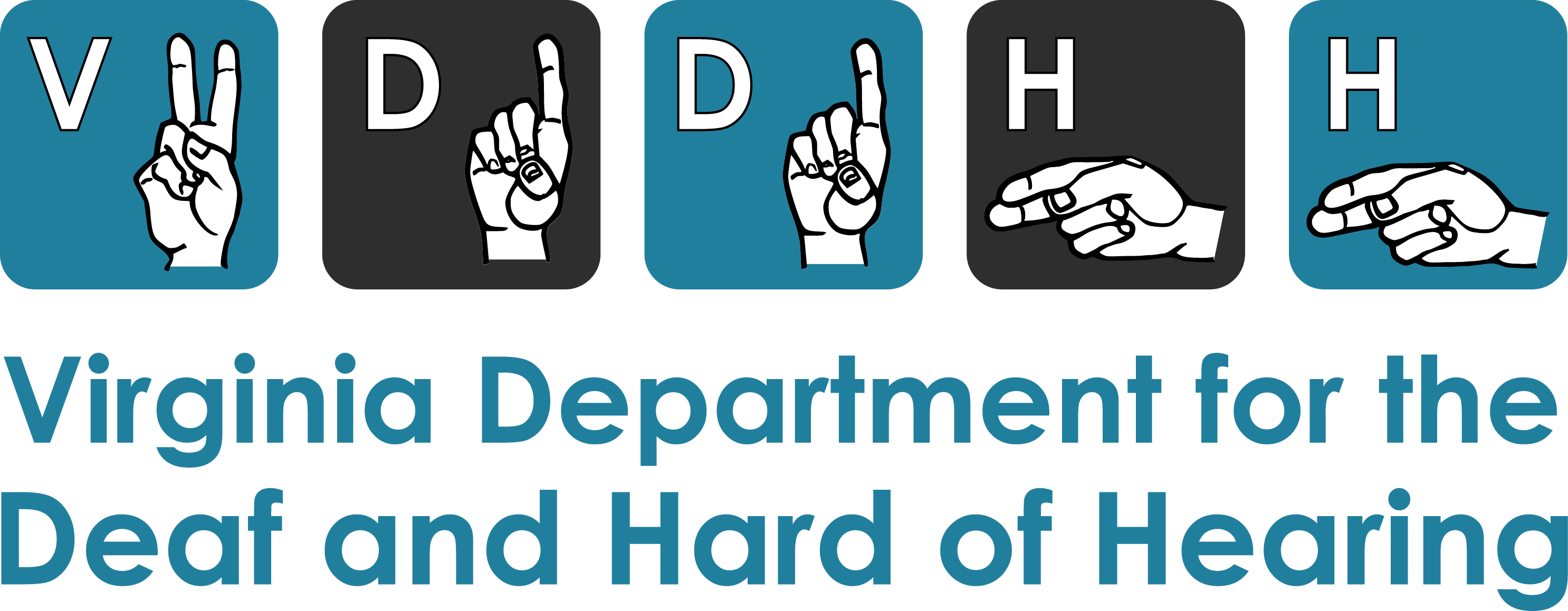 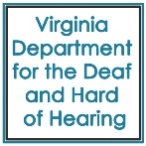 “The Virginia Department for the Deaf and Hard of Hearing (VDDHH) promotes accessible communication so that persons who are Deaf and hard of hearing may fully participate in programs, services and opportunities throughout the Commonwealth”
Health and Human Resources Sub-PanelJanuary 8, 2019
Gary Talley – Community Services Manager – VDDHH
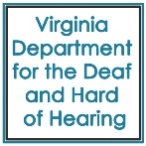 “The Virginia Department for the Deaf and Hard of Hearing (VDDHH) promotes accessible communication so that persons who are Deaf and hard of hearing may fully participate in programs, services and opportunities throughout the Commonwealth”
[Speaker Notes: Introduction
Barriers
VDDHH and the Deaf Community
Law + Funding + Programs = Access
Washington Scenarios]
Community 
Services

Interpreter Services Program 

VQAS







Technology Assistance  
Program (TAP)




Virginia Relay
VDDHH Programs & Services
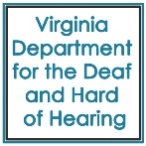 “The Virginia Department for the Deaf and Hard of Hearing (VDDHH) promotes accessible communication so that persons who are Deaf and hard of hearing may fully participate in programs, services and opportunities throughout the Commonwealth”
[Speaker Notes: Introduction
Barriers
VDDHH and the Deaf Community
Law + Funding + Programs = Access
Washington Scenarios]
Interpreter Services Program  (ISP)
Provides ASL interpreters and C.A.R.T. for the Virginia Court System, and 

State and local governments.

Directory of Qualified Interpreters (VDDHH Website)
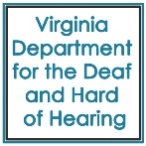 “The Virginia Department for the Deaf and Hard of Hearing (VDDHH) promotes accessible communication so that persons who are Deaf and hard of hearing may fully participate in programs, services and opportunities throughout the Commonwealth”
[Speaker Notes: Introduction
Barriers
VDDHH and the Deaf Community
Law + Funding + Programs = Access
Washington Scenarios]
Virginia Quality Assurance Screening
Screening program for school and community interpreters

We also Proctor the EIPA (Educational Interpreter Performance Assessment)

Certification is valid for 3 years
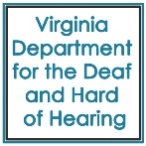 “The Virginia Department for the Deaf and Hard of Hearing (VDDHH) promotes accessible communication so that persons who are Deaf and hard of hearing may fully participate in programs, services and opportunities throughout the Commonwealth”
[Speaker Notes: Introduction
Barriers
VDDHH and the Deaf Community
Law + Funding + Programs = Access
Washington Scenarios]
Technology Assistance Program (TAP)
Amplified and Captioned (CapTel) phones
Loud and visual alerting devices
Personal Amplification Systems
TTYs

Special orders:  Artificial larynx / Baby Monitors

**TAP for Veterans
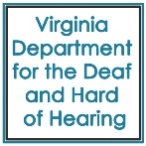 “The Virginia Department for the Deaf and Hard of Hearing (VDDHH) promotes accessible communication so that persons who are Deaf and hard of hearing may fully participate in programs, services and opportunities throughout the Commonwealth”
[Speaker Notes: Introduction
Barriers
VDDHH and the Deaf Community
Law + Funding + Programs = Access
Washington Scenarios]
Community Services
Provides training and education and consultation on a variety of topics related to hearing loss:

Law Enforcement training at Criminal Justice Academies
State Police Academy
Department of Corrections
Virginia Community College System
Hospitals 
Universities
Community Groups
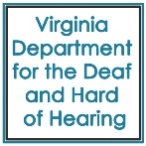 “The Virginia Department for the Deaf and Hard of Hearing (VDDHH) promotes accessible communication so that persons who are Deaf and hard of hearing may fully participate in programs, services and opportunities throughout the Commonwealth”
[Speaker Notes: Introduction
Barriers
VDDHH and the Deaf Community
Law + Funding + Programs = Access
Washington Scenarios]
Community Services
Americans with Disabilities Act

	Title II REQUIRES State government programs and services to be EQUALLY available to all.
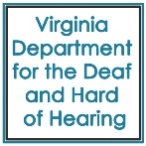 “The Virginia Department for the Deaf and Hard of Hearing (VDDHH) promotes accessible communication so that persons who are Deaf and hard of hearing may fully participate in programs, services and opportunities throughout the Commonwealth”
[Speaker Notes: Introduction
Barriers
VDDHH and the Deaf Community
Law + Funding + Programs = Access
Washington Scenarios]
Title ii State and Local Government
Requires state and local governments to make their programs, services, and activities accessible to individuals with disabilities, including individuals who are deaf or hard of hearing.
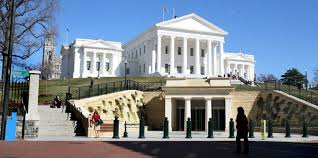 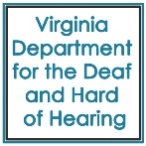 “The Virginia Department for the Deaf and Hard of Hearing (VDDHH) promotes accessible communication so that persons who are Deaf and hard of hearing may fully participate in programs, services and opportunities throughout the Commonwealth”
In today’s world, the challenge for the deaf and hard of hearing ISN’T technology, but personal interactions with public entities, especially medical providers.   

We are routinely denied interpreters and other accommodations.

Is YOUR agency in compliance with the Americans with Disabilities Act?
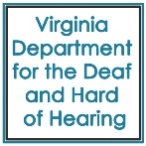 “The Virginia Department for the Deaf and Hard of Hearing (VDDHH) promotes accessible communication so that persons who are Deaf and hard of hearing may fully participate in programs, services and opportunities throughout the Commonwealth”
[Speaker Notes: Introduction
Barriers
VDDHH and the Deaf Community
Law + Funding + Programs = Access
Washington Scenarios]
Americans With Disabilities Act (ADA)
Title I – EmploymentTitle II  - State and Local GovernmentTitle III  - Public Accommodations (Business)Title IV – Telecommunications Relay services

Title V - Miscellaneous
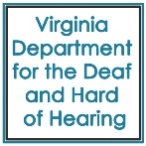 “The Virginia Department for the Deaf and Hard of Hearing (VDDHH) promotes accessible communication so that persons who are Deaf and hard of hearing may fully participate in programs, services and opportunities throughout the Commonwealth”
Interpreters (ASL/Oral/CDI/DI)

Notetakers

VRS

Closed or Open Captioning







Pre-written materials

CART or Computer-aid transcription 


Assistive listening devices (ALD)
What Is Reasonable Accommodation
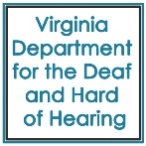 “The Virginia Department for the Deaf and Hard of Hearing (VDDHH) promotes accessible communication so that persons who are Deaf and hard of hearing may fully participate in programs, services and opportunities throughout the Commonwealth”
[Speaker Notes: Introduction
Barriers
VDDHH and the Deaf Community
Law + Funding + Programs = Access
Washington Scenarios]
ADA Complaint/What Does VDDHH DO?




Educate


Advocate


Refer
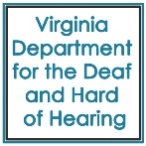 “The Virginia Department for the Deaf and Hard of Hearing (VDDHH) promotes accessible communication so that persons who are Deaf and hard of hearing may fully participate in programs, services and opportunities throughout the Commonwealth”
Questions??
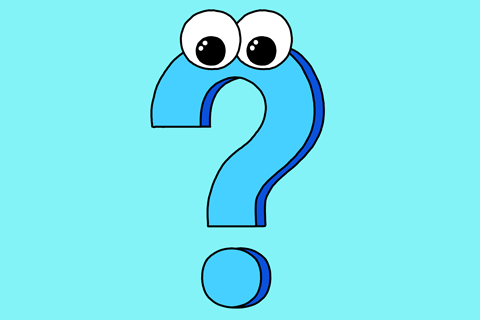 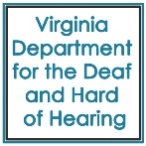 “The Virginia Department for the Deaf and Hard of Hearing (VDDHH) promotes accessible communication so that persons who are Deaf and hard of hearing may fully participate in programs, services and opportunities throughout the Commonwealth”
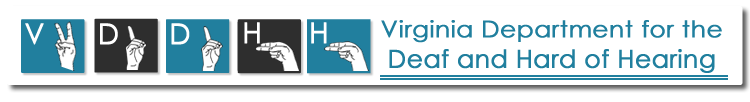 Virginia Department of the Deaf & Hard of Hearing
1602 Rolling Hills Drive
Henrico, VA  23229

CONTACT US

www.vddhh.org


804-325-1290 (info-line)
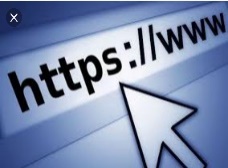 www.facebook.com/vddhh/
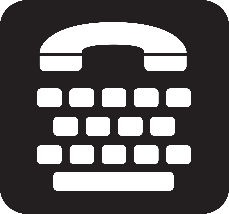 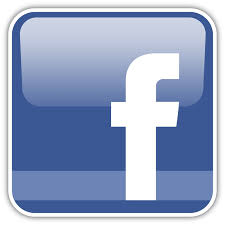 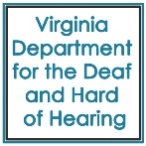 “The Virginia Department for the Deaf and Hard of Hearing (VDDHH) promotes accessible communication so that persons who are Deaf and hard of hearing may fully participate in programs, services and opportunities throughout the Commonwealth”